Negative Numbers: Subtracting – Pattern spotting
Pattern spot
Reflect
Your Turn
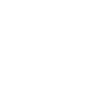 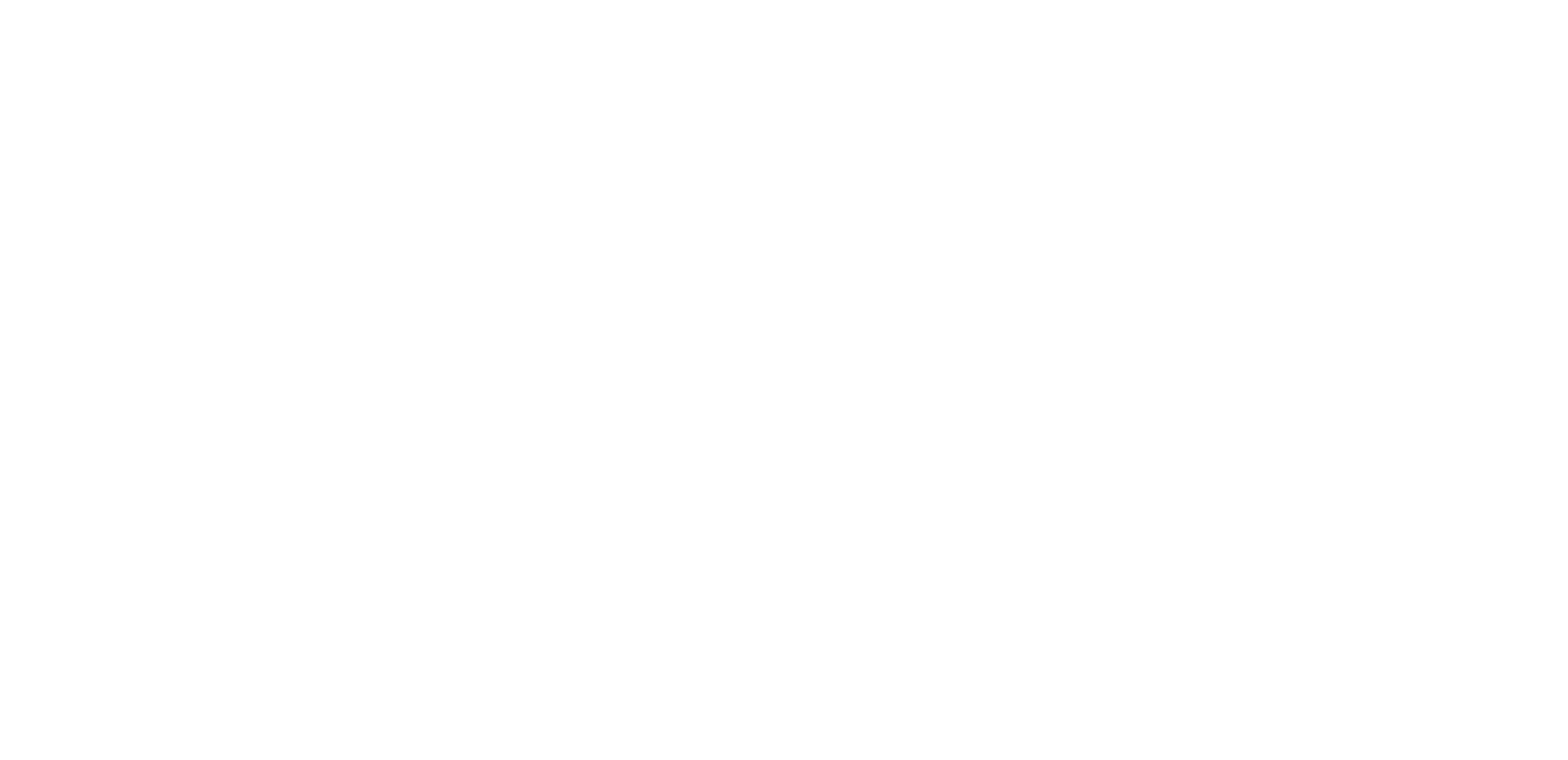 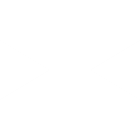 Pattern
For more videos visit mrbartonmaths.com/videos
@mrbartonmaths
@mrbartonmaths
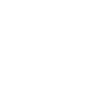 Your Turn
@mrbartonmaths
Your Turn - answers
@mrbartonmaths